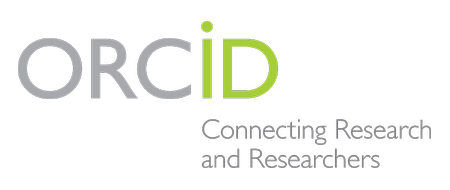 註冊流程簡介
http://orcid.org/
高雄醫學大學　圖書與資訊處
點選註冊
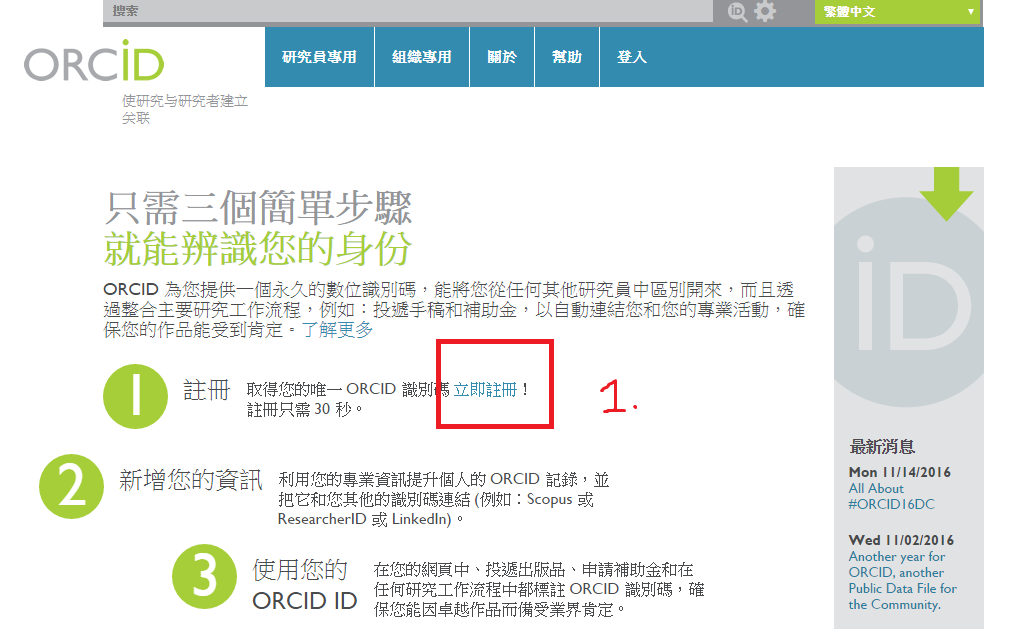 填寫資料
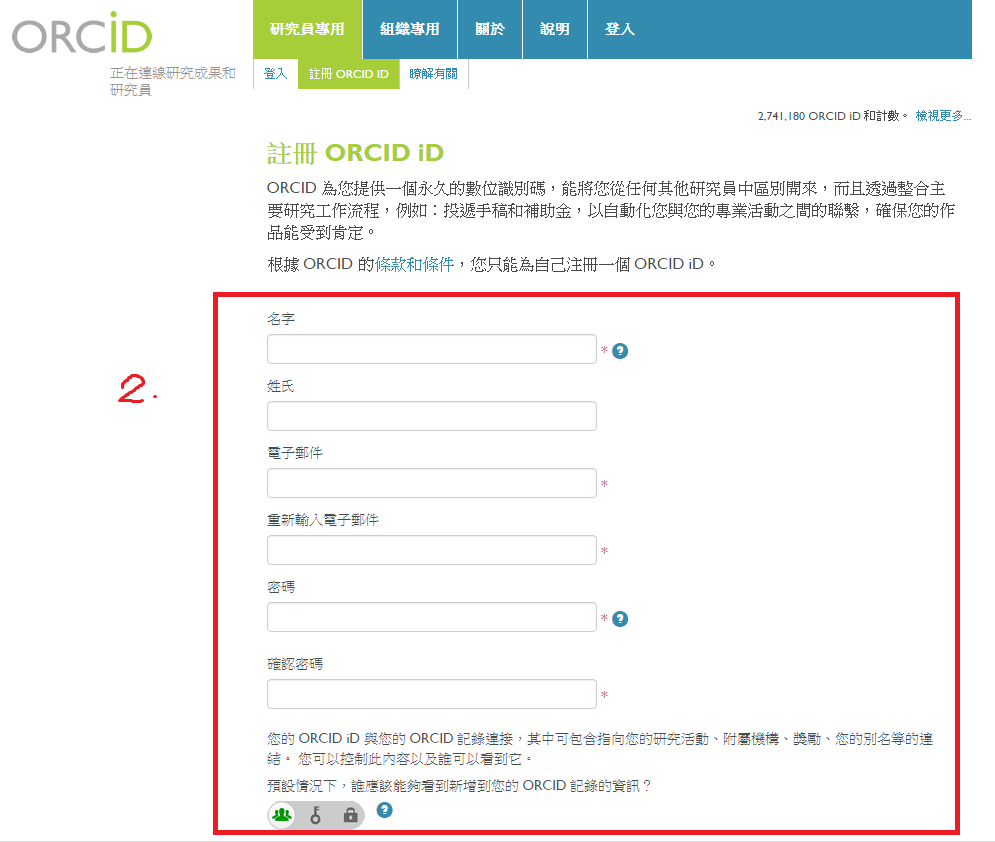 收信驗證電子郵件地址
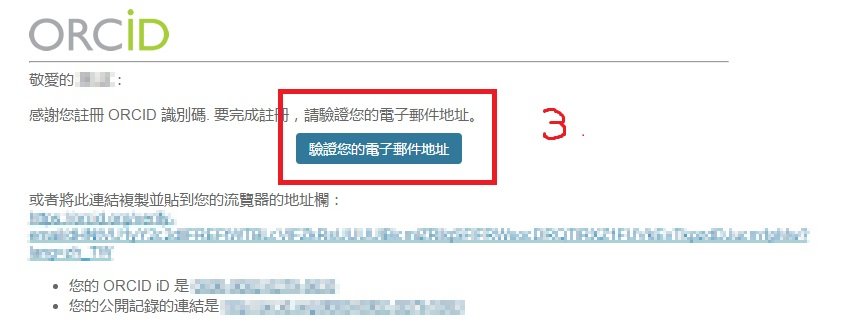 編輯簡歷
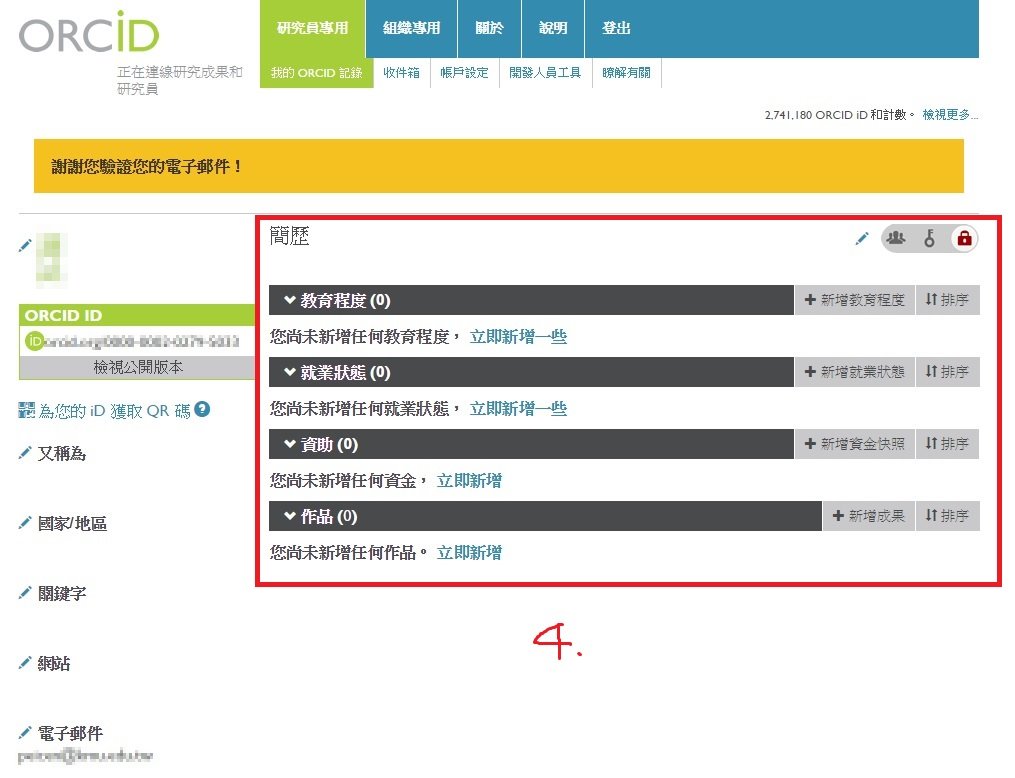 匯入作品-1
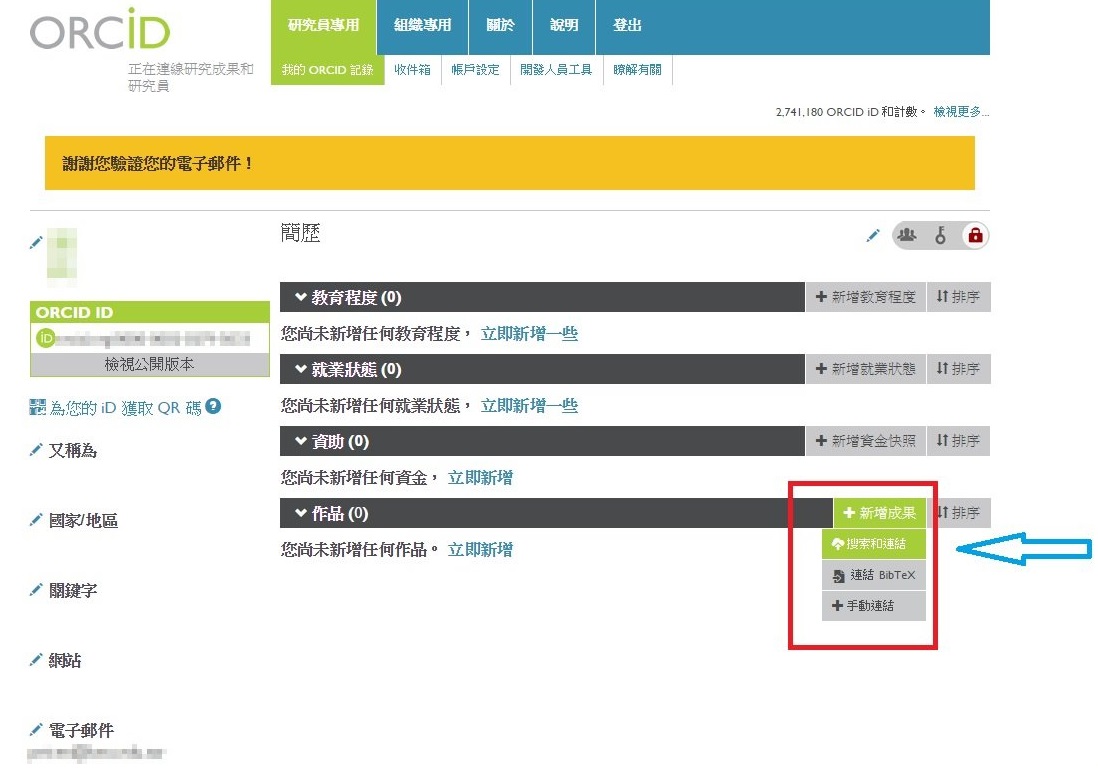 匯入作品-2：授權
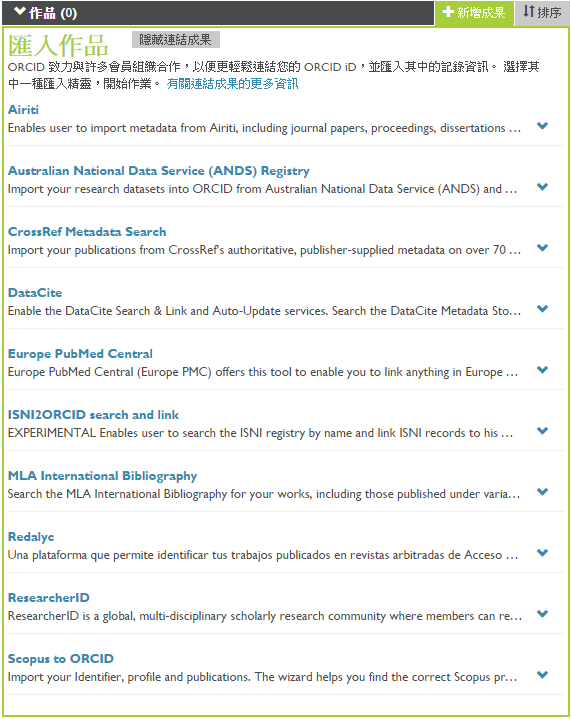 匯入作品-3：授權，以Airiti為例
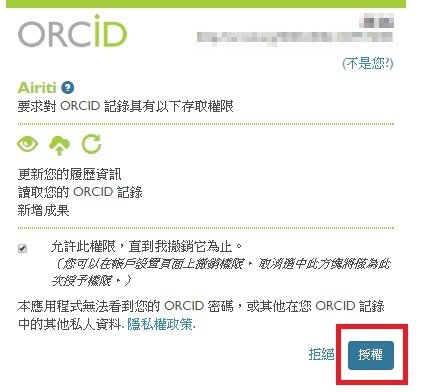 匯入作品-4：授權，以Airiti為例
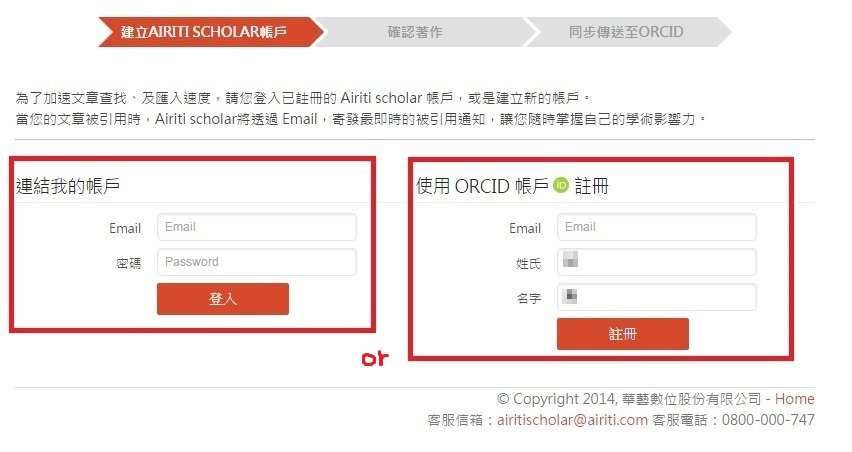 匯入作品-5：授權，以Airiti為例
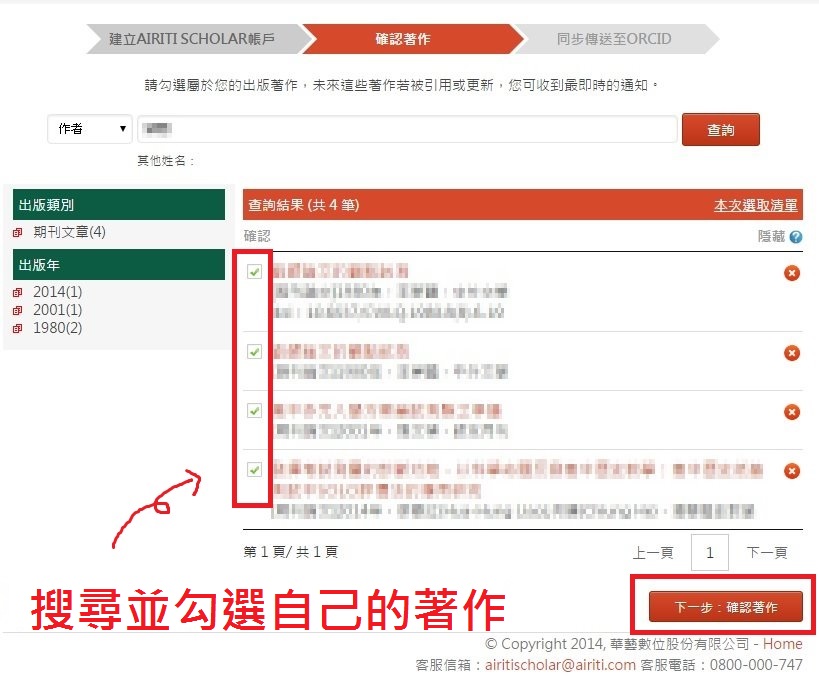 匯入作品-6：授權，以Airiti為例
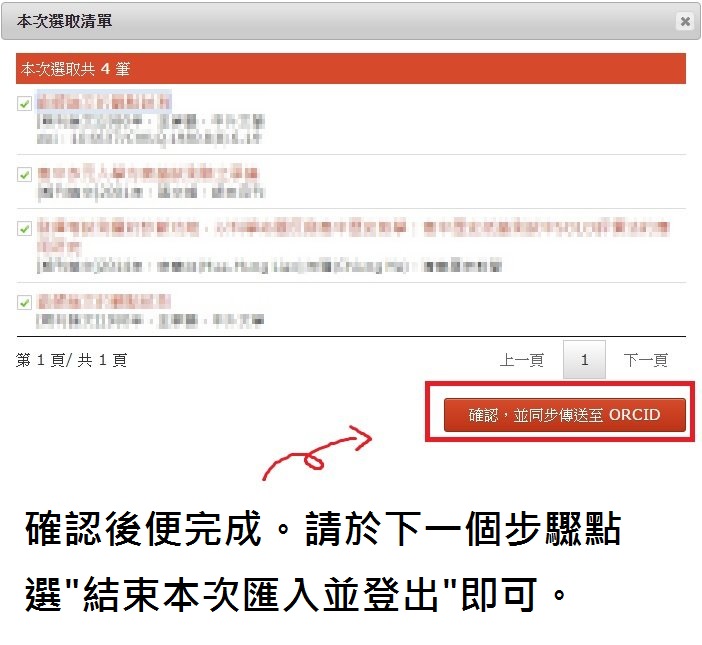 匯入作品-7：授權，以Scopus為例
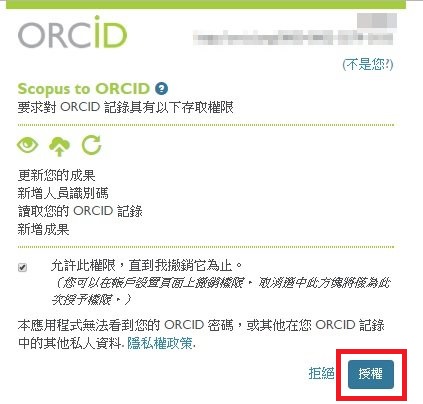 匯入作品-8：授權，以Scopus為例
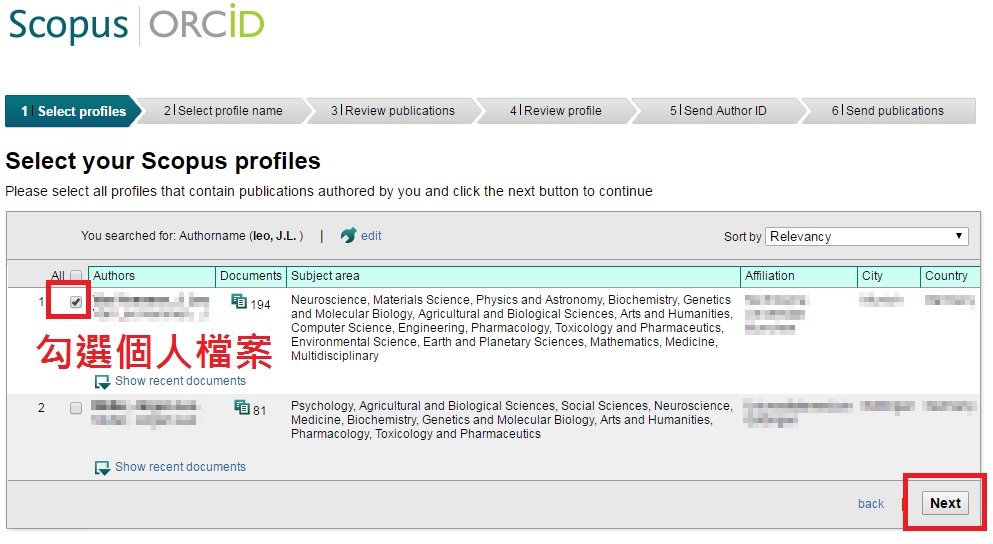 匯入作品-9：授權，以Scopus為例
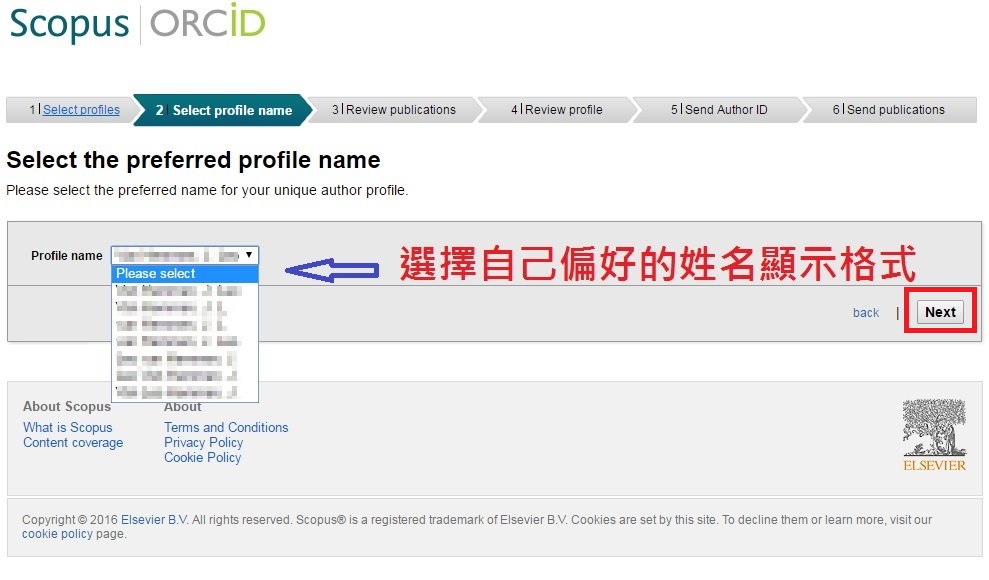 匯入作品-10：授權，以Scopus為例
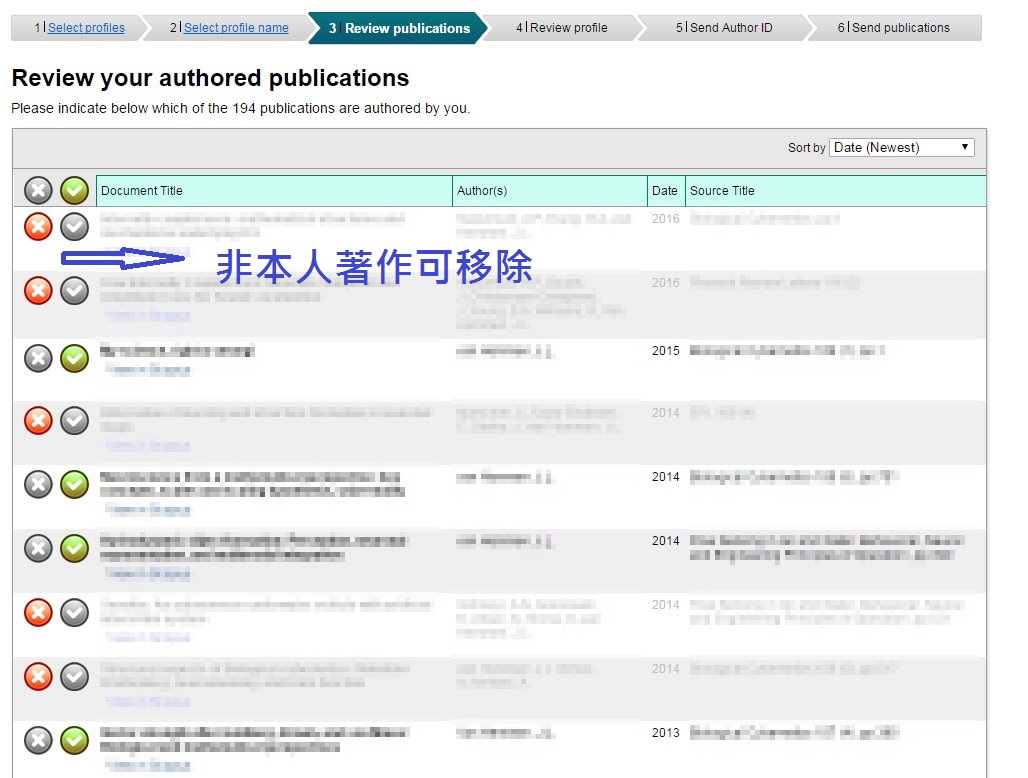 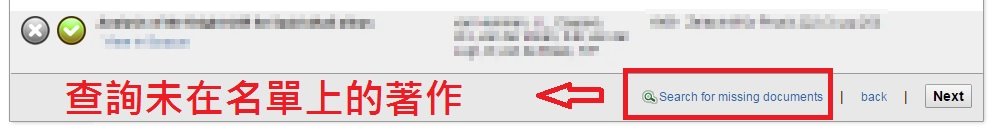 匯入作品-11：授權，以Scopus為例
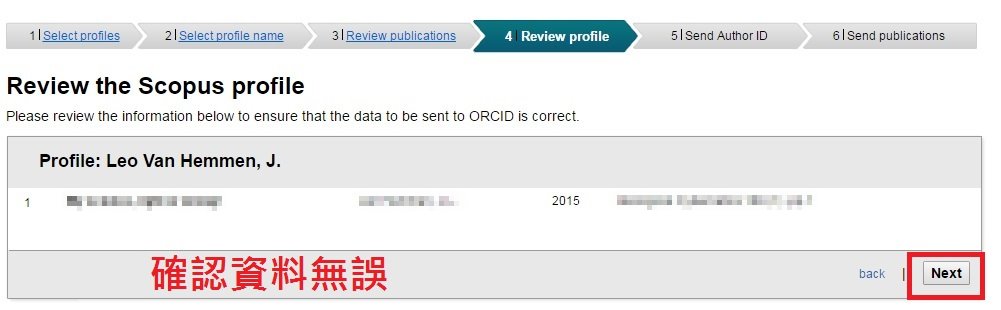 匯入作品-12：授權，以Scopus為例
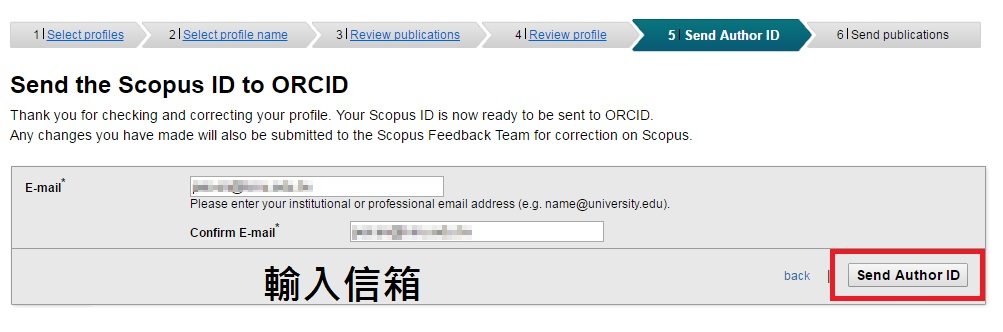 匯入作品-13：授權，以Scopus為例
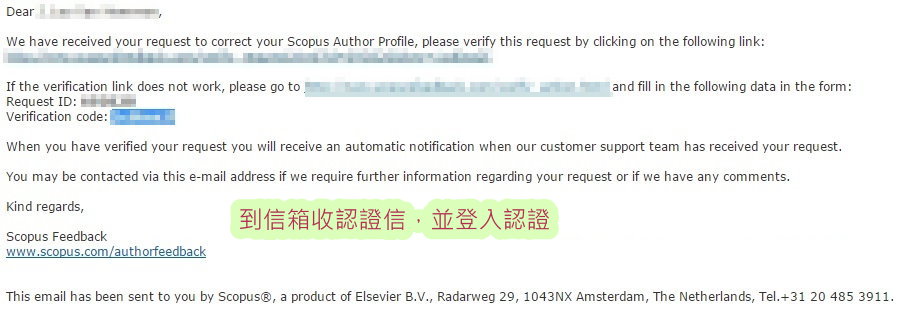 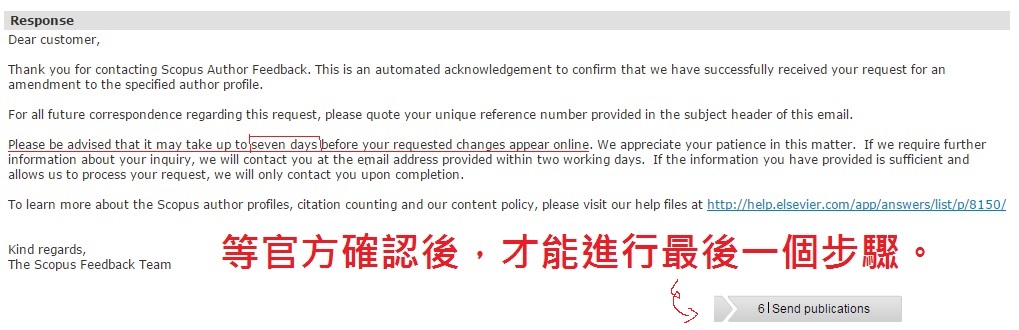